Методические рекомендации для родителей детей дошкольного возраста:
«10 «золотых» правил
для ответственных 
родителей-водителей»

     Автор: воспитатель  Подрезова А.А.
Некоторые родители ошибочно полагают, что если их ребенок дошкольного возраста передвигается преимущественно в машине, то ПДД ему знать пока необязательно. На самом деле активное детское воображение имеет образное восприятие, даже во время пассивного нахождения в детском кресле ребенок впитывает информацию об окружающей обстановке. Проведите это время с максимальной пользой – потратьте его на обучение правилам дорожного движения.
Прежде всего, взрослые своим примером демонстрируют ребенку, как правильно вести себя в дорожной ситуации. Малыш вполне способен заметить, пристегнулся ли взрослый ремнем безопасности до начала движения, убрал ли мобильный телефон и не отвлекается ли он на что-нибудь во время движения. Поэтому, как ни банально, обучение детей ПДД родителям надо начинать с себя. Мы решили разработать ряд так называемых «золотых правил для родителей-водителей» и немножечко просветить вас, уважаемые родители, по данной теме.
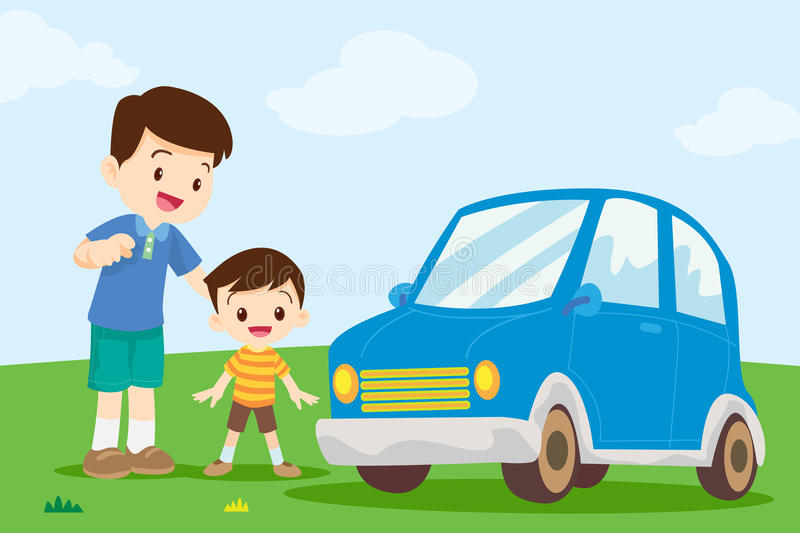 Правило №1:
Папы, мамы!
Если вы хотите  знать,
Как детишек обучать
Правилам движенья-
Вот вам предложение.
И главнее тут всего-
Начинать с вас  самого.
Дети учатся у нас
И копируют подчас.
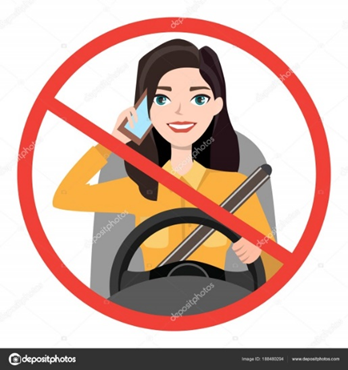 Правило №2:
Если едете в машине-
Отложите телефон.
Отвлекает от дороги
Очень многих он.
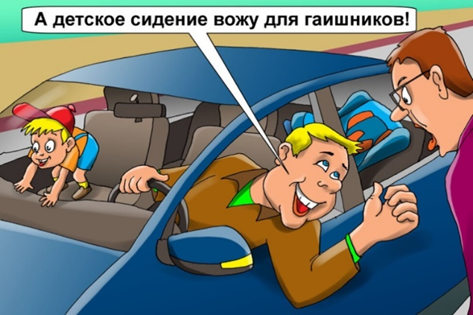 Правило №3:
Кресло для детей в машине-
Самый лучший, верный друг,
Защитит оно от травмы 
При ударе вдруг.
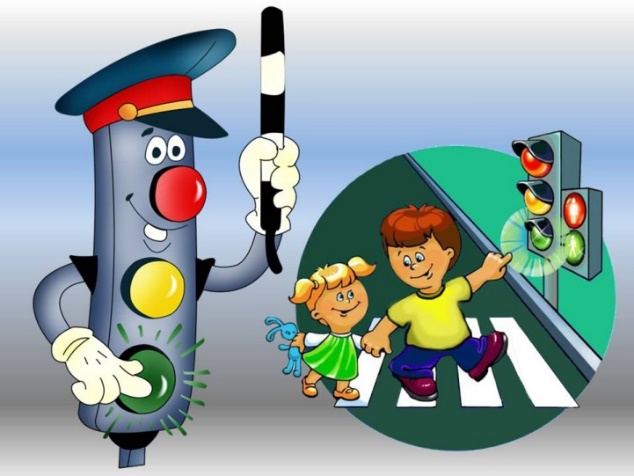 Правило №4:
Поиграйте в «Светофорчик»
С детками в пути.
Пусть он знает, где стоять вам,
Ну а где - идти.
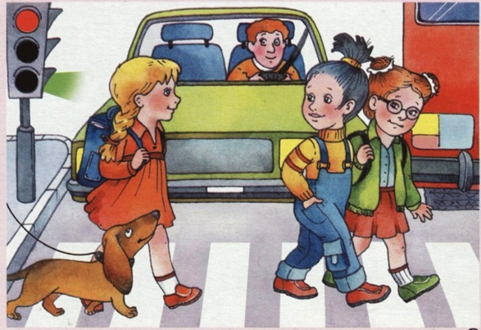 Правило №5:
Пешеходный переход-
Вот  вам  новая игра.
С полосатой «зеброй»
Познакомиться пора.
Вправо-влево посмотри-
Лишь тогда переходи!
Правило №6:
Проследите, чтоб ремни
Пристегнули вы, садясь.
Ведь дети вас копируют,
Учатся у вас.
Ремешки вдруг расстегнут, 
У окошка тут как тут.
А там столько неизвестного,
Очень  интересного.
Выглянут, и что тогда?
Приключится вмиг беда!
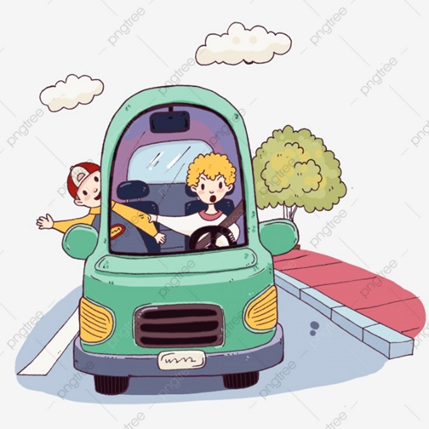 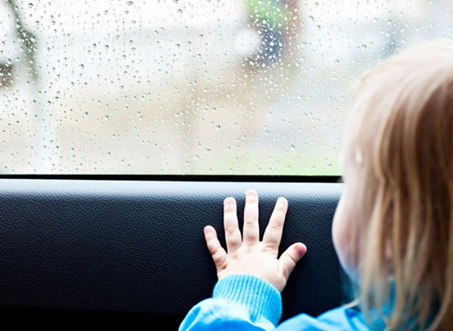 Правило №7:
И про двери не забудьте,  
Их блокируйте всегда.
И поедете спокойно,
В безопасности  тогда.
Правило № 8:
Если вам куда-то срочно
Нужно быстро убежать,
Малыша тогда  с собою 
Не забудьте взять.
Одного его в машине 
Вы не оставляйте.
Даже вдруг на пять минут-
С собою забирайте.
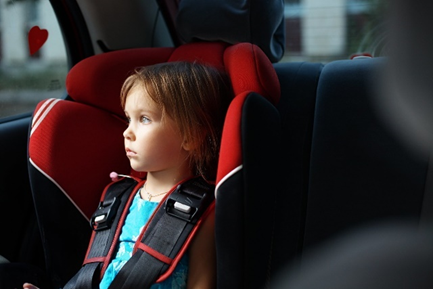 Правило №9:
Не спешите на дороге
С малышом своим.
Регулируйте, пожалуйста,
Скоростной режим.
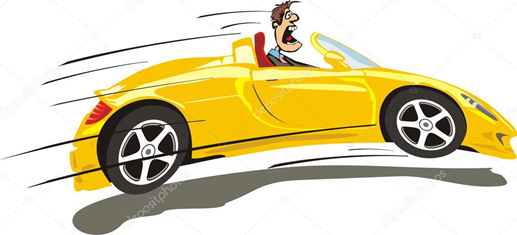 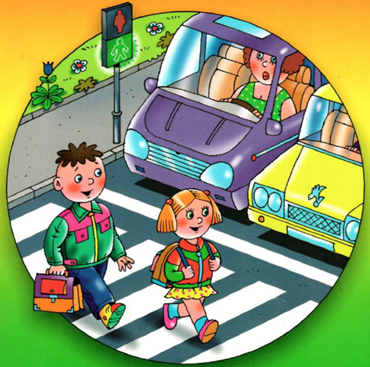 Правило №10:
Пропускайте пешеходов,
Проявляйте уважение!
В общем соблюдайте 
Правила движения!
И помните!
Из наших детишек,
Девчонок и мальчишек,
Вырастут такие же водители ,
Как и их родители!